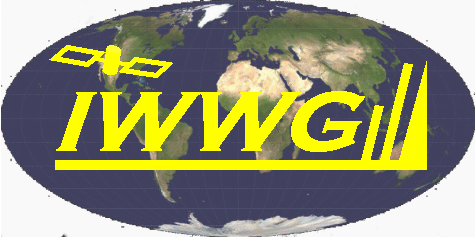 IWW12 Plenary Discussion 3
Height Assignment
Treatment of AMVs over Layers
Proposed New Satellite Winds BUFR Sequence
Chaired by:   Angeles Hernandez Carrascal   and Jaime Daniels
Height Assignment
Height Assignment
Discussion items
Current state of height assignment methods
Traditional approaches still used (CO2, semi-transparency correction, EBBT)
Trend toward use of external cloud products (ie., optimal estimation) that provide new information (cloud phase/type, COD, retrieval uncertainty, cost, etc)
Coordination with the new International Cloud Working Group (ICWG)
What is best approach? 
Joint meetings? If so, how often?
Joint studies? What could these be?
Treatment of amvs over layers
AMVs as vertical averages of wind
Several studies have studied the effect of interpreting AMVs as vertical averages, recently and not so recently.
Generally benefits found.
Typically calculated as weighed means, e. g. Gaussian or top-hat weighting functions.
Evaluation:
AMVs compared with wind from radiosondes  -Velden and Bedka, 2009; Weismann et al. 2013.
AMVs compared to NWP short-range  forecasts  - Forsythe, 2010.
AMVs compared to model  (true) wind  - Lean et al. 2014; Hernandez-Carrascal and Bormann, 2014.
AMVs as vertical averages of wind
Definition of the layer:  1) reference level
Originally assigned pressure , e.g. Velden and Bedka, 2009.
Estimate  of the cloud top  based on lidar observations  - Weissmann et al, 2013.
In simulation studies  true clouds known: the ref. level can be chosen using that information  –  e.g. Lean et al, 2014 and Hernandez-Carrascal and Bormann, 2014.

Definition of the layer: 2) depth and position with respect to the reference level
Below estimated cloud top.
Centred on the most-representative level.
Offset  in other ways…
Layer depth: anything from 30 to 150 hPa. Possibly situation-dependent.
AMVs as vertical averages of wind
In practice, how to set the best layer to average, if AMV users choose to interpret AMVs as averages of wind.
There is no cloud information available.
We do have the pressure  assigned during derivation. What does it represent: 
the cloud top, 
the most representative level?
Layer depth is possibly situation-dependent. 
Would some cloud products could be of help, 
e.g. optical depth?
would it be beneficial to include them in BUFR  messages?
AMVs as single-level winds: where to place them?
General cloud top products are often used for HA of height-level AMVs.
Would it be beneficial to reassign AMVs to a lower level than an estimate of the CT?
How should the assigned level be interpreted?
An estimate of the cloud top?
Or the most representative level to place the AMV?
It is important that the meaning is clear.
AMVs as single-level winds: where to place them?
If the CTH is not the most representative level, it would be good to do some kind of correction. Who would do it?
Should AMV producers aim to estimate the representative height, rather than the cloud top, i.e. a do a correction of the estimated CTH?
Or should users do their own correction, based on the estimated CTH included in the AMV?
Users may be able to use  own information – e.g. statistics comparing AMVs to their model .
Are there cloud products that could help, e.g. optical  depth?
What extra information could be included in BUFR messages to help?
AMV: vertical average or re-assign to a lower level?
Vertical average below a reference level is partly an implicit way of lowering the height.
Example: if CTP is an estimate of the cloud top pressure:
CTP
CTP + 50
CTP + 100
What do you think?
Identifying the Uncertainty in Determining Satellite-Derived Atmospheric Motion Vector Height Attribution Christopher Velden and Kristopher BedkaJ. Appl Meteor. Clim., 2009
This study investigated the assignment of pressure heights to AMVs using a large volume of multispectral AMV datasets collocated with high-precision rawinsonde wind profiles to compare values at three geographically disparate sites.

The authors found that:

Vector height assignment is the dominant factor in AMV uncertainty, contributing up to 70% of the error. 

RMS differences between matched AMVs and rawinsondes are minimized if the rawinsonde values are averaged over specified layers. 

On average, the AMV values better correlate to a motion over a tropospheric layer rather than to a traditionally-assigned discrete level. 

The height assignment behavioral characteristics are specifically identified according to AMV height (high cloud vs. low cloud), type (spectral bands; clear vs cloudy), geolocation, height assignment method, and amount of environmental vertical wind shear present.
New proposed Satellite Winds BUFR Sequence
Why Update?
Been ~14 years since the current winds BUFR sequence was adopted

Many AMV algorithm updates or totally new algorithms since 
New variables are available for output that are potentially useful in NWP data assimilation
Pathway to Gaining Adoption/Approval of BUFR Updates by the WMO
Experts (IWWG) make a request/proposal of what we want to the CGMS Task Force on Satellite Data and Codes (TFSDC) via its Chairman (Simon Elliot, EUMETSAT)

TFSDC reviews proposal and may ask questions or request clarifications.

TFSDC then sends proposal to the WMO Inter-Programme Expert Team on Data Representation maintenance and Monitoring (IPET-DRMM ) 

The WMO IPET-DRMM reviews proposal and may ask questions or request clarifications. 

Validate the encoding sequence by showing that two independent pieces of software can encode/decode the data and get a common interpretation.

Send a summary of the validation (couple of sentences by email) to WMO IPET-DRMM and the sequence will become operational at the next opportunity.
History
June 2013:		NOAA/NESDIS drafts a proposed new satellite winds BUFR sequence
 
24 June 2013:	James Cotton (Met Office) sends proposed new satellite winds BUFR sequence to 			IWWG members. Initiated a dedicated email list (iwwg_errors@ssec.wisc.edu)
 
26 June 2014:	ECMWF (Niels Bormann and Kirst Salonen) review and provide comments on the 			new satellite winds BUFR sequence

1-5 July 2013:	Jeff Ator (NOAA/NESDIS) brings proposed new satellite winds BUFR sequence to 			the WMO Commission for Basic Systems’ First Meeting of Inter-Programme Expert 			Team on Data Representation Maintenance and Monitoring 

21 November 2013:	EUMETSAT and NOAA/NESDIS discuss the proposed new satellite winds BUFR 		   	sequence. 
 
19 December 2013:	EUMETSAT provides updates to the proposed new satellite winds BUFR sequence. 

20 February 2014:	NOAA/NESDIS provides updates to the 19 December 2013 version of the proposed 			new Satellite Winds BUFR sequence.  

20 February 2014:	Met Office reviews and comments on proposed changes dated 20 February 2014

8 May 2014:	NOAA/NESDIS provides updates to the 20 February 2014 version of the proposed 			new Satellite Winds BUFR sequence. (Updates take into account 				feedback/comments from EUMETSAT and ECMWF). Added to IWWG wiki page:

https://groups.ssec.wisc.edu/groups/iwwg/activities/adding-extra-information-to-bufr-sequence/adding-extra-information-to-bufr-sequence
Overview of Updates
The proposed sequence is much better organized

The new satellite winds BUFR sequence needs to accommodate wind products from all satellite producers

Goal is still to have just one satellite winds BUFR sequence.
Proposed NewBUFR Wind Sequence
Goal today: 
Review and agree on content.
Thanks to Olivier Hautecoeur for following slides which list variables to be included in proposed new BUF winds sequence
BUFR Wind Sequence
BUFR common wind sequence
Suitable for LEO and GEO winds
Processing flags
Standard set of quality and statistics parameters
Intermediate data

Optional auxiliary information
Specific sequence defined by providers
Additional quality parameters specific to the algorithm
Eg. NESDIS extended information about cloud layers
BUFR Common Wind Sequence
Processing information
Satellite / Instrument identification
Method
Time / location
AMV parameters
AMV quality
Alternative height assignments
Individual images data
Intermediate vectors data
Corresponding forecast data
Processing Information
Identification of originating/generating centre
Identification of originating/generating sub-centre
Software identification and version number
Free text field (12 characters)
Or/and 2 numerical fields to encode version number:
Software identification
Database identification
Configuration parameters file version
Grid resolution
Target window size
Search window size
…
Satellite / Instrument Identification
Satellite classification
Satellite identifier
Instrument identifier
Instrument channel centre frequency
Instrument channel bandwidth
Pixel resolution? Cross and along track?
or included in the configuration parameters file
Method
Satellite derived wind computation method
Tracer correlation method
Day/night qualifier
Wind processing flags
Low-level inversion
CCC method
Nested tracking
Cloud-base correction
…
Land/sea identifier
Segment size? X and Y?
or included in the configuration parameters file
Time & Location
Grid point identifier
Point or segment identifier for automatic colocation
Latitude
Longitude
Date & Time
Nominal reporting time of the AMV
Period of « integration »
Time period over which the final AMV is derived
Atmospheric Vector Parameters
Extended height assignment method
Pressure
Temperature
Wind direction
Wind speed
Wind u-component
Wind v-component
AMV Quality
QI excluding forecast
QI including forecast
Expected error on speed
Statistics (RMS) or representative error on:
Pressure
Temperature
Speed/direction?
U- V- components?
Alternative Height Assignments
Extended height assignment method
Pressure
Temperature
Only three alternative methods instead of ten in current sequence for the final height assignment
(1..*) Individual Images Information
Timestamp of image
Time difference between the data acquisition and the reference time
Satellite zenith angle
Cloud amount
Over the tracking image segment
Cloud type
(1..*) Intermediate vectors
Timestamp of reference image
Timestamp of search image
Latitude/longitude of the origine of the vector
Extended HA method?
Pressure & Temperature
Final height assignment of intermediate vector
U- V- wind components
Cluster size
Tracking correlation vector
Standard deviation on speed?
Possibility to save intermediate vectors, backward and forward estimates, or multiresolution wind vectors
Corresponding Forecast Data
Timestamp of the first guess
Pressure & temperature
U- V- components
Timestamp of the observation
U- V- wind components of the forecast at final pressure
Wind speed and direction?
NWP vertical wind shear	
NWP vertical temperature gradient
Parameters Encoding Resolution
Time resolution for the timestamps
AMV nominal time, Images timestamp, First Guess
Minute or second?
Spatial location resolution of the wind vectors
~1 km? … 1 m?
Wind speed resolution
Speed, U-, V- components: 0.1 m/s? 0.01 m/s